تطبيقات أساسية لتصميم أنشطة وموارد الصف المعكوس
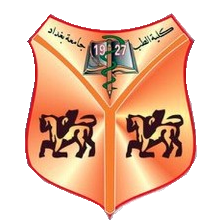 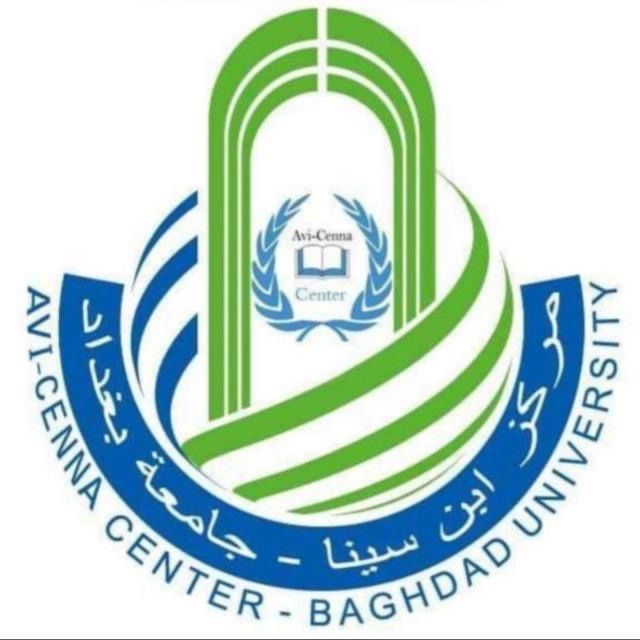 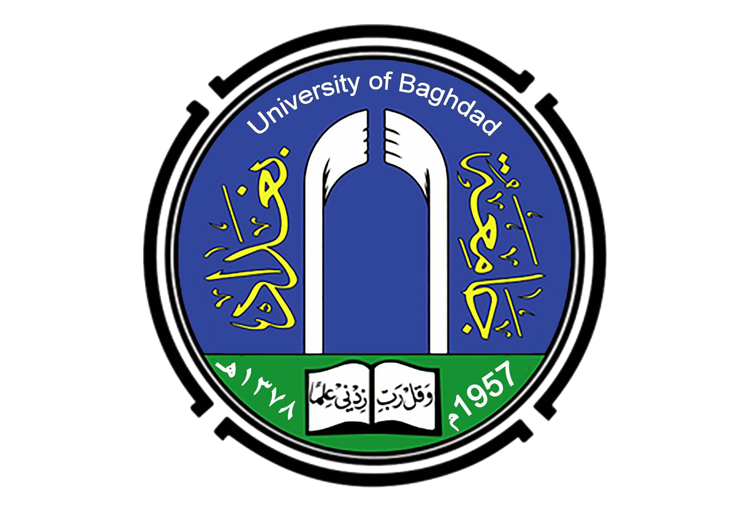 الموارد للصف المعكوس
ورشة عمل "الصف المعكوس"
1.
الموارد للصف المعكوس
3
موارد ومصادر التعلم
موارد التعلم هي:
موارد اضافية إلى ما يقدمه المعلم في الصف
موارد لمساعدة الطالب للعمل بشكل مستقل
موارد لدعم الفهم والمعرفة لدى الطالب
4
الأنواع المختلفة لموارد التعلم
سمعية و بصرية
كتابية ومرئية
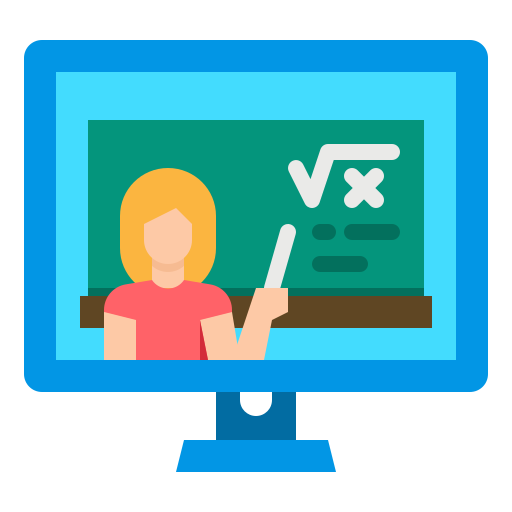 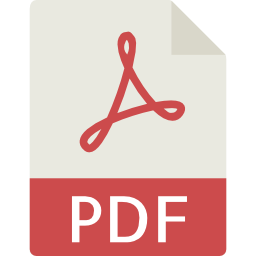 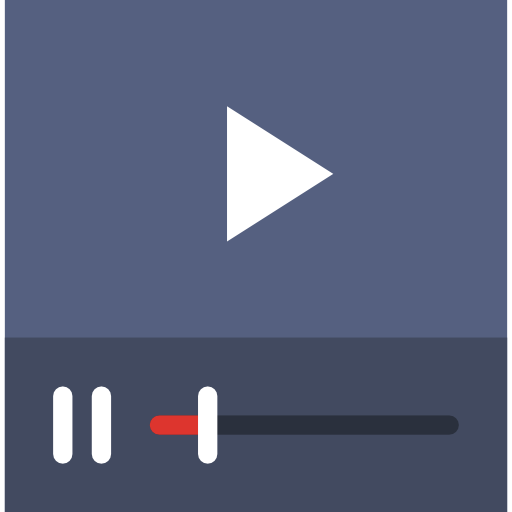 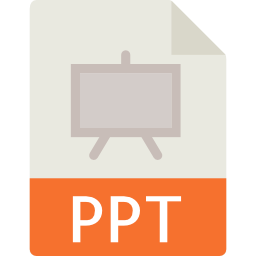 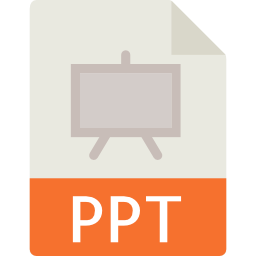 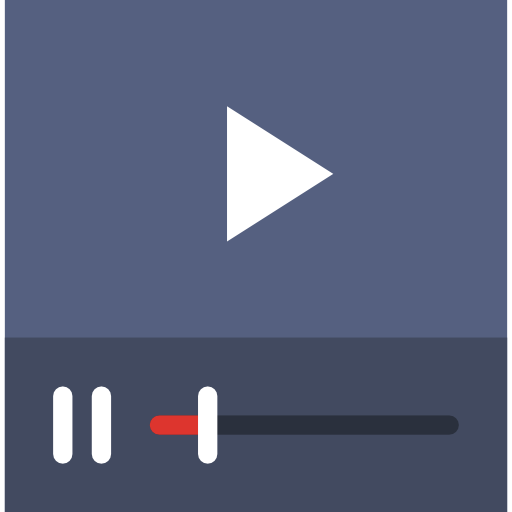 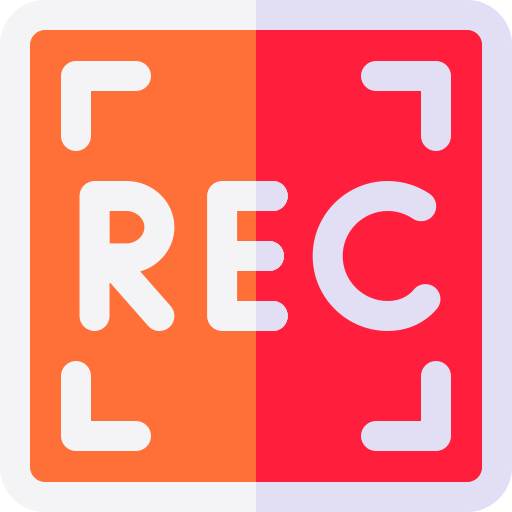 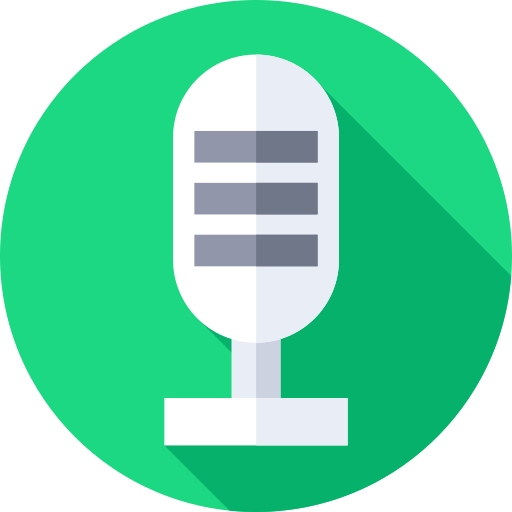 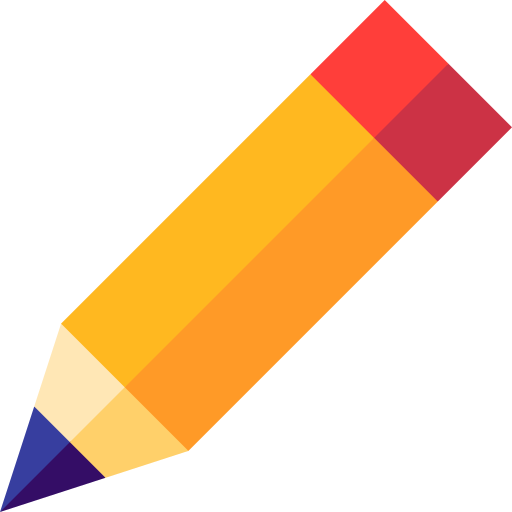 الشرائح االتي تتضمن  تفسيرات
مذكرة، كتاب، ملاحظات المقرر
تسجيلالشاشة
الشرائح + الصوت
الدرس المصور
كبسولة الفيديو
5
الموارد VS الأنشطة
الموارد: 
الموارد لا تحتوي على تعليقات من المتعلم
لا يمكن للموارد أن تشير إلى فهم المتعلم أو اكتسابه للمفاهيم أو المعارف أو السلوكيات
الأنشطة:
 كل نشاط يقوم به المتعلم لتحقيق الأهداف التعليمية سواء داخل الصف أو خارجه
6
النشاط 1
متزامن وغير متزامن
7
متزامن وغير متزامن
ما هي الأنشطة التعليمية التي يمكن أن يقوم بها الطلاب بشكل متزامن؟ بشكل غير متزامن من قبل الطلاب؟
https://jamboard.google.com/d/1kIEhHPuUit-aXPbtiicw93Wuu9RijOolq2Dg3tswzgs/edit?usp=sharing
8
أنشطة يجب القيام بها بشكل متزامن (وجهاً لوجه أو من بُعد)
العمل التعاوني:
العصف الذهني
إنتاج مشترك من قبل المجموعات
العرض التقديمي:
تقصير مدة العرض
وضع أسئلة للحفاظ على إنتباه ومشاركة الطلاب عبر الإنترنت
العمل في مجموعات صغيرة / فرعية:
غرف جانبية Breakout rooms
قنوات Channels
9
أنشطة للقيام بها بشكل غير متزامن
دع الطالب يستوعب المحتوى وفقًا لسرعته الخاصة باستخدام المواد التعليمية المناسبة 
ارشد الطلاب إلى مقررات تعليمية مفتوحة (MOOC) 
ضع أنشطة تسمح بتطبيق المفاهيم وأنشطة تحتوي على تمارين (QCM ، المحاكاة ، إلخ.) 
اطلب من الطلاب إنتاج مواد وسائط متعددة (خريطة ذهنية ، رسم بياني ، فيديو ، إلخ.) 
اقترح مشاريع تعاونية (قائمة مصطلحات، خلاصات) 
اطرح نقاشات في المنتدى 
اطلب من الطلاب القيام بأبحاث
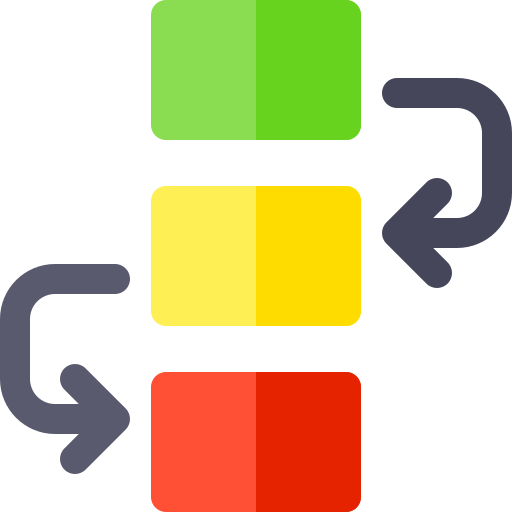 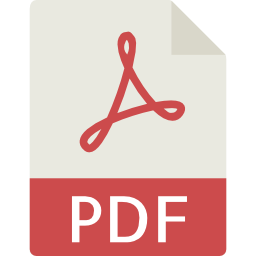 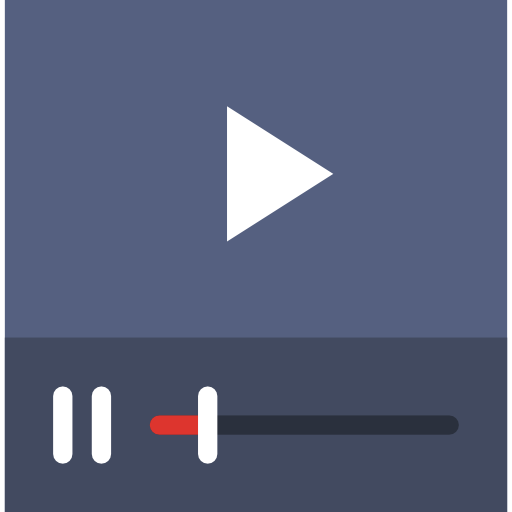 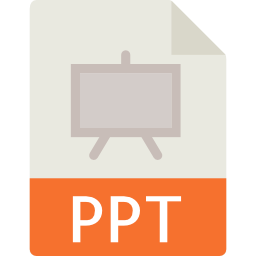 10
أدوات حفظ المحتوي التعليمي
One drive, 
Outlook, 
Files « Teams », 
Google  Drive 
Yahoo Files 
Gmail Tags
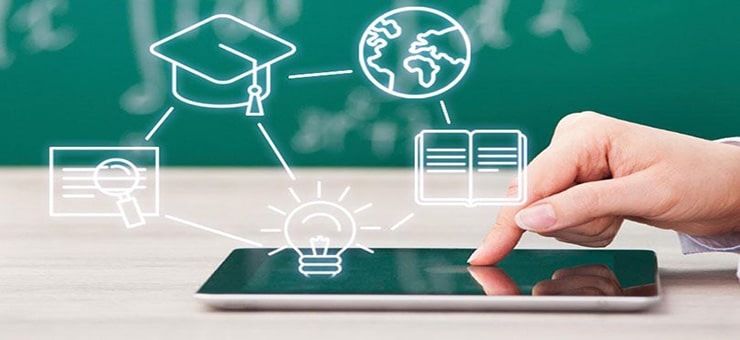 12/28/2022
ورشة الفصل المعكوس وأدوات الجيل الثاني للانترنت باستخدام تيمز
11
2. أدوات انتاج محتوي علمي مرئي
Powtoon
Biteable
Clipchamp
Power Point
Stream
Nearpod
Genially
Sway, 
Canva, 
E-maze, 
Visme
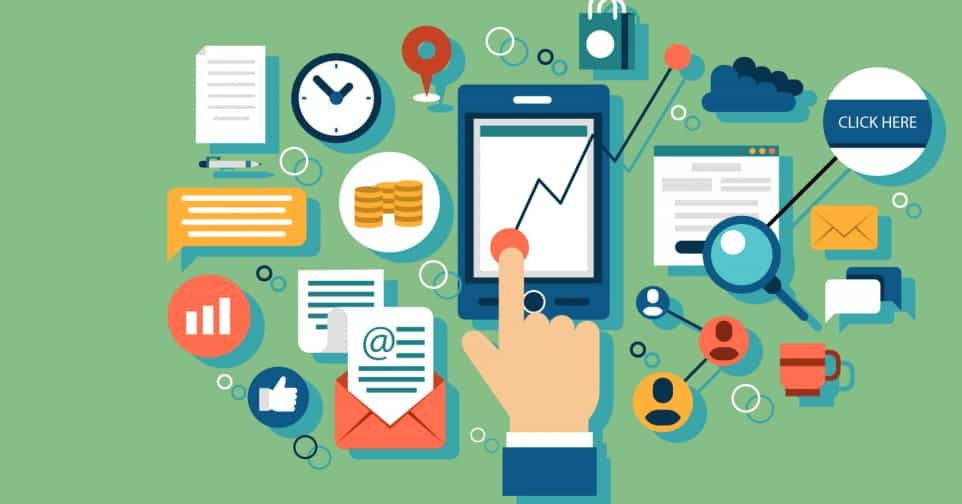 12/28/2022
ورشة الفصل المعكوس وأدوات الجيل الثاني للانترنت باستخدام تيمز
12
3. أدوات تصميم استبيان حول محتوي تعليمي

Google Form
Microsoft Form 
Polly
Type Form
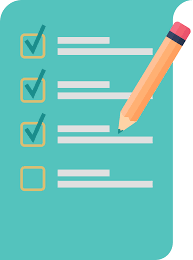 12/28/2022
ورشة الفصل المعكوس وأدوات الجيل الثاني للانترنت باستخدام تيمز
13
4. أدوات إنتاج خرائط ذهنية تفاعلية

Canva
Mindmeister
Mindomo
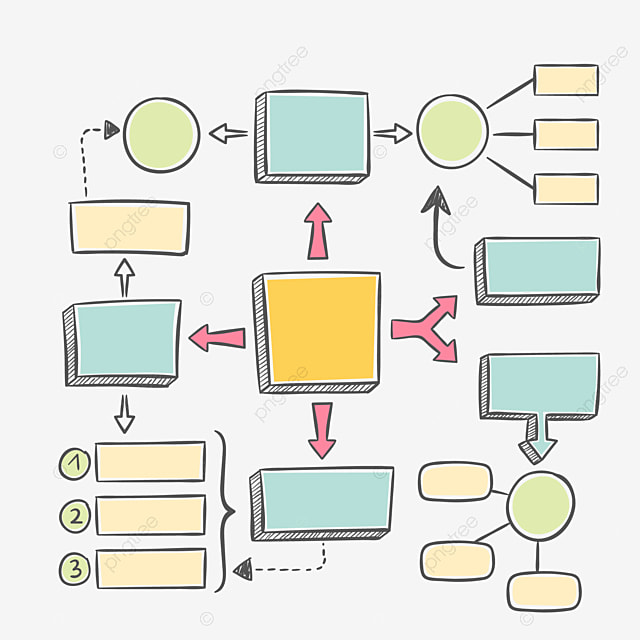 12/28/2022
ورشة الفصل المعكوس وأدوات الجيل الثاني للانترنت باستخدام تيمز
14
5. أدوات التفاعل داخل وخارج الصف

Padlet
Kahoot 
White board 
Life meeting/Chanel
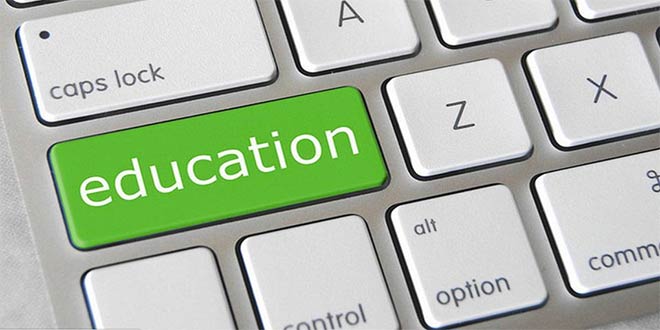 12/28/2022
ورشة الفصل المعكوس وأدوات الجيل الثاني للانترنت باستخدام تيمز
15
6. أدوات الإنتاج الجماعي
Madmagz, 
SharePoint, 
Notebook
Padlet
Testeach
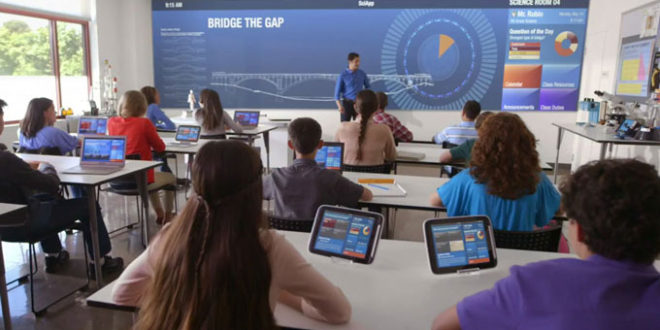 12/28/2022
ورشة الفصل المعكوس وأدوات الجيل الثاني للانترنت باستخدام تيمز
16
أنواع التعلم
Ideally, the teacher designs learning sessions that encourage all these types of learning in the Conversational Framework (Laurillard, 2012)
18
[Speaker Notes: This slide summarises the definitions of the six learning types]
الإكتساب
الاستماع إلى عرض تقديمي أو بودكاست ، والقراءة من الكتب أو مواقع الويب ، ومشاهدة العروض التوضيحية أو مقاطع الفيديو
19
الإكتساب
20
المناقشة
التعبير عن الأفكار والأسئلة والتحدي والرد على الأفكار والأسئلة من المعلم أو من الطلاب الآخرين
21
المناقشة
22
أنشطة الإستقصاء
استكشاف ومقارنة ونقد المعلومات والوثائق والموارد التي تعكس المفاهيم والأفكار التي يتم تدريسها
23
أنشطة الإستقصاء
24
التدريب
تكييف أفعالهم مع هدف المهمة ، واستخدام التغذية الراجعة لتحسين الإجراء التالي لتحقيق الهدف
25
التدريب
26
التعاون
استخدام المناقشة والممارسة والإنتاج لإنشاء مخرجات مشتركة تستخدم معرفتهم واستفساراتهم
27
التعاون
28
الإنتاج
التعبير عما تعلموه على أنه فهمهم المفاهيمي الحالي وكيف استخدموه في الممارسة
29
الإنتاج
30
الإنتاج
31